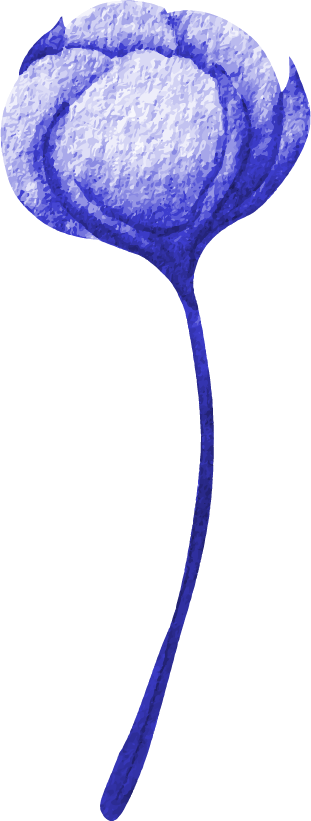 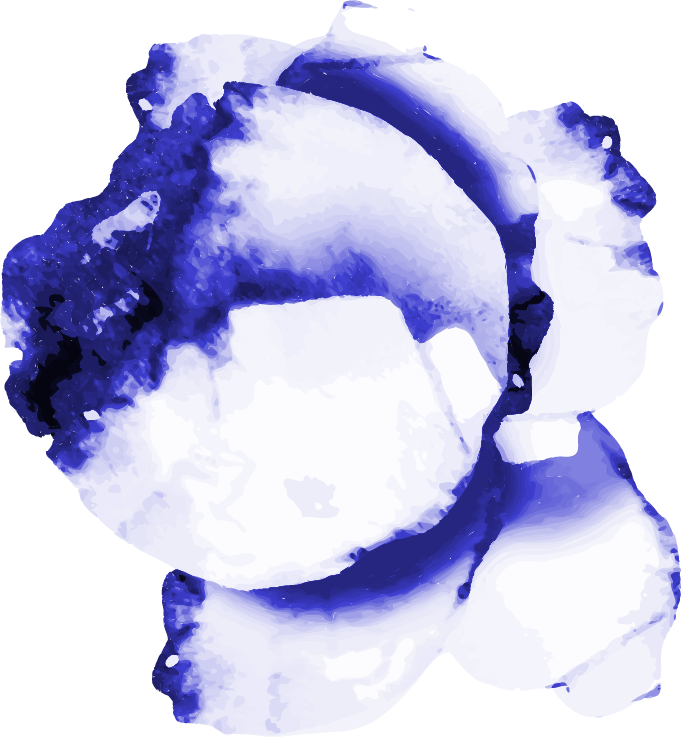 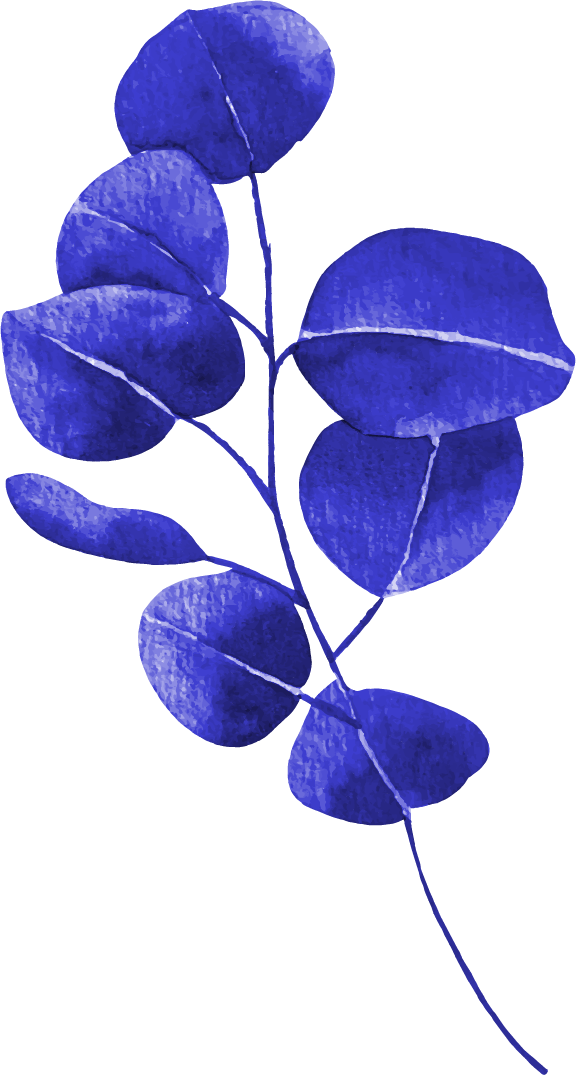 Really Beauty for Less: Empowering Everyone by Redefining Beauty
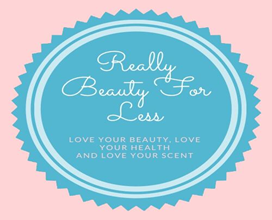 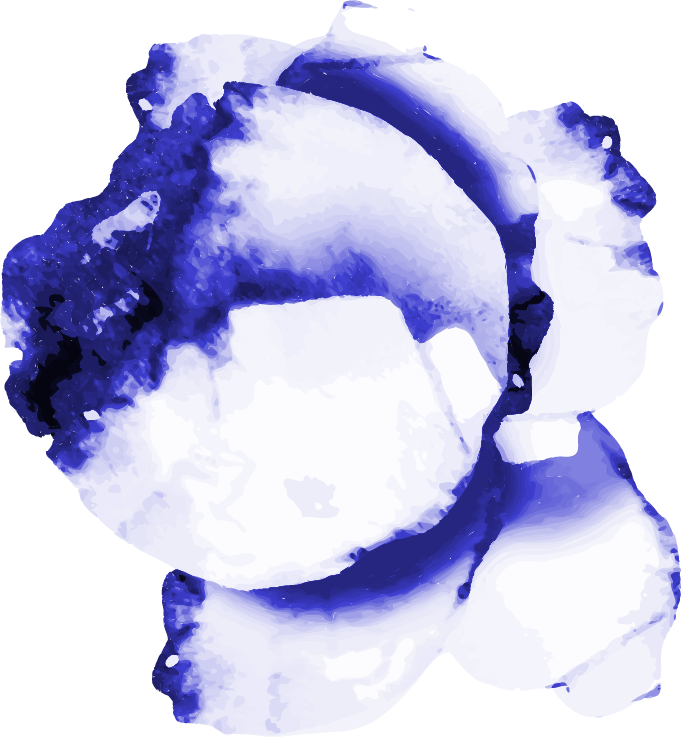 Presentation by:
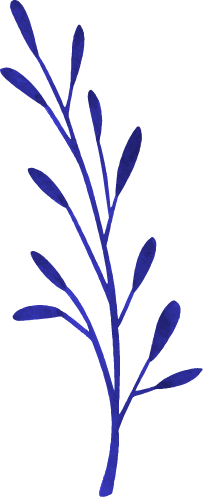 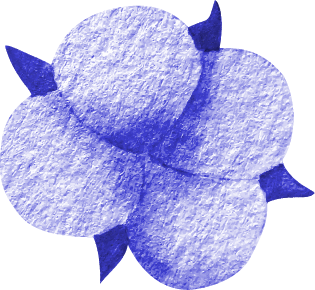 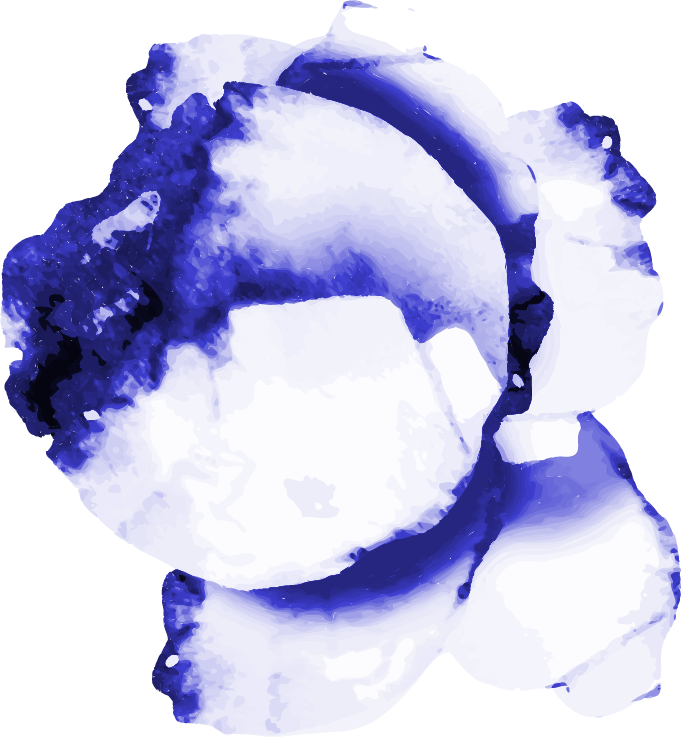 Presentation Agenda
The agenda presented in this presentation includes;
Really Beauty for Less’s mission and values. 
Problem and solution presented by the company. 
Market analysis (trends and market size). 
Competition and key competitors. 
Business model to be adopted for Really Beauty for Less.
Strategic marketing approach. 
Financial highlights
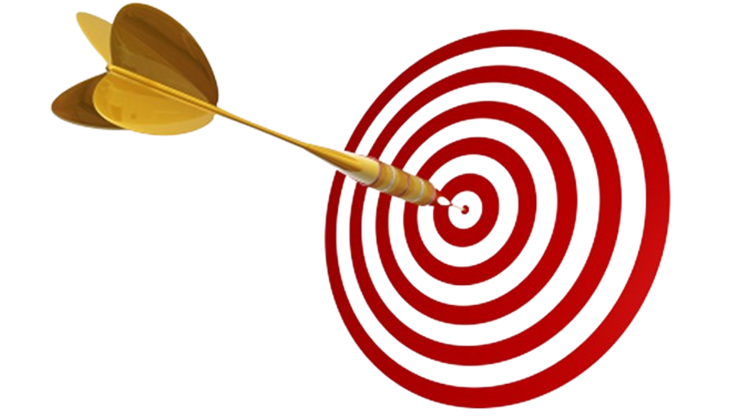 Really Beauty for Less Company Overview
Really Beauty for Less CC is aimed to be a socially and environmentally conscious brand committed to changing the beauty industry. 
This will be achieved by dedication to offering organic products and empowering everyone in society. 
The company’s unique approach will emphasize inclusivity, sustainability, beauty, and social impact. 
Mission and Values
The primary mission of Really Beauty for Less CC is changing the beauty industry by introducing quality organic products while positively impacting society. 
The main values include
Inclusivity and diversity. 
Environmental sustainability. 
Community empowerment. 
Ethical sourcing of ingredients.
Problem and Solution
Problems in the Beauty Industry
Disreputable practices: Cerchia and Piccolo (2019) highlight that many beauty brands engage in unethical practices such as unstainable sourcing, animal testing, and labor exploitation. 
Environmental impact: Increased mass production and poor packaging of beauty products contribute to waste and pollution, negatively affecting society (Dimitrova, 2020). 
Lack of inclusivity: The beauty industry has experienced a lack of consideration among different cultural preferences, demographics, and skin tones, among other choices (Kennedy & Kapitan, 2022). 
Harmful ingredients: Various cases have been recorded of harmful beauty products containing harmful toxins and chemicals that could have a negative impact not only on health but also on the environment (Bilal et al., 2020).
Cont’d – Problem and Solution
How Really Beauty for Less will offer solutions to the different Challenges
Adopting ethical business practices: Really Beauty for Less will be committed to ethical business practices, including ethical sourcing of products, fair labor practices, and animal-free testing. 
Sustainable considerations: The company will prioritize eco-friendly measures such as better packaging and minimized waste such as recycling to reduce the negative impact on the environment. 
Diversity: Really Beauty for Less will celebrate diversity, ensuring all operations, products, and services observe inclusivity. 
This will ensure everyone in the society feels valued and represented. 
Organic products: Really Beauty for Less will only sell organic products that are free from harmful toxins and chemicals, which could positively impact the environment and healthy consumers.
Market Size and Growth Trends
On the market size, the UK’s beauty and personal care is projected at $16.9bn by the end of 2024 (Statista, 2024).
The industry has an increasing demand for sustainable and innovative beauty products and services. 
A key trend is the increased popularity of natural and organic products. 
This depicts that consumers are getting more conscious of the ingredients used to make the products. 
The Target Market Segments in the Market
Inclusive beauty seekers: This includes individuals across different ethnicities, genders, and ages seeking beauty to cater to their preferences and needs. 
Eco and health-conscious consumers: This includes consumers prioritizing natural ingredients and observing eco-friendly and sustainable practices.
Competition and Competitive Advantage
Really Beauty for less experience a serious competition from three key competitors.
Avon: This is a global beauty brand popular for its direct-selling approach. 
The company offers different beauty products and greatly empowers women. 
Marky Kay: This is a billion-dollar company that focuses on a direct selling model. The company offers its products and services through consultations. 
Body Shop: This company is well- an established brand popular for its ethical sourcing and organic products. 
The company offers various products, including skincare and beauty products, targeting eco-friendly consumers. 
Unique selling Proposition for Really Beauty for Less
Inclusive products and services: The company will observe inclusivity in all products and services offered. 
Community empowerment: As a community company, Really Beauty for Less will empower society, promote environmental and social initiatives, and support women. 
Ethical sourcing: The brand will source organic materials through a sustainable and transparent approach.
Business Model
Social Enterprise Structure
Really Beauty for Less will operate as a Community Company (CC), reflecting on the brand’s mission on a commitment to environmental and social impact aligned with financial sustainability. 
As a community company, the brand will aim to reinvest more into society, ensuring it serves as a social purpose that goes beyond generating profits. 
Revenue Streams
Really Beauty for Less will generate revenue from:
Organic sales: These will include organic beauty products such as fragrances, make-up, and skincare. 
Services: the brand will generate profits from pampering events, make-up classes, and consultations. 
Workshops and events: The brand will host events, training sessions, and workshops. 
Collaborations and partnership: Really Beauty for Less will partner with influencers and other like-minded companies to expand its reach.
Financial Highlights
Initial Funding Needs 
The following presents the initial funding needs. However, this may not be the exact value. 
Premises: This includes the monthly rent for the company at £1,260, but is required to least four months. (Recorded at £15,000 annual rent). 
Beauty Equipment: This is estimated at: £3000
Cost for Beauticians: This includes hiring and training beauticians at:  £6000
Materials Costs: This includes an initial inventory of organic products and fragrances: £8000
Public Liability Insurance: This includes the public liability insurance paid annually at £2000
Travel Costs: This includes the travel expenses to attend conferences and events: £4,000
Volunteer Costs: This is the estimated expenses to recruit and train volunteers for workshops and events: £1,500
Refreshments: This includes refreshments at the workshops and events at £2000
Training and Development Resources: This is the investment in training materials, resources, and workshops for staff: £9,000
The total initial funding required is estimated at 38,000
Revenue Projects and Expenses
The projected revenue for Really Beauty for Less is as follows:
Roadmap to Success
The following are the milestones and goals for the next three years;
Short Term Milestone
Establish the brand in the beauty industry. 
Secure funding and set up operational infrastructures. 
Launch an e-commerce platform where I will sell organic beauty products and services. 
Host events and workshops to engage with targeted market segments. 

Long-term Milestone
Expand service offerings and product lines. 
Grow customer base by 10% within the first three years. 
Enhance social impact by investing back to society. 
Become a known beauty brand locally. 
Make a lasting impact in society.
Conclusion
Really Beauty for Less believes in beauty for everyone, regardless of their age, gender, or ethnicity. 
The brand aims to introduce a positive change in the beauty industry, with commitment to 
The team composition needed includes;
Administrative staff.
Volunteers. 
Sales representatives. 
Web developer. 
Beauticians. 
As a social company, the brand will aim to have environmental and social impact alongside achieving financial success for the shareholders.
You should include in your portfolio…
Work samples
Work samples can be anything from graphics to writing, videos or websites that showcase your design, development or the writing skills you have
Skills
Skills and qualifications are the credentials you have that show employers your experience and abilities in various areas related to your field
Professional narrative
An overview of past project successes or other accomplishments as well as a summary of relevant knowledge and skills gained over the course of your career
01
Resume
Jane Doe
“I always strive for excellence. I believe in the power of collaboration, and I love to build meaningful relationships with clients throughout the creative process”
+34 654 321 432 | jane@freepik.com
Experience
Education
Professional Makeup Certificate
2010- 2014
Skins
Shades
Eyelashes
Now-2021
Private events
Wedding
Custom looks for a variety of clients
Private clients for special events
2021-2016
Content creator
Makeup artist
2016- 2017
Aesthetics Diploma
Looks custom
Creativity
Trends
Team of makeup artists for the brand at special events
Advanced makeup techniques
2016-2014
Practices
Makeup store
2017- 2019
Creativity
Adaptability
Techniques
Eyelash course
Makeup techniques and photo sessions
 Preparation of the team
Previous projects
Marketing
Content creation projects
“I was responsible for managing campaigns across all major social media platforms; creating, curating and optimizing content for maximum engagement; analyzing data to gain insights into customer behavior and maintaining a strong relationship with customers”
“I have participated throughout my career in crafting SEO-friendly copy, creating promotional videos, designing newsletters and brochures and more. My work has been well received with several pieces being featured in prominent and important publications”
Cover letter
Slidesgo
+91  620 421 838
company@slidesgo.com
Welcome to my portfolio!
I'm [name], a highly creative and motivated individual, with a passion for [field of expertise]. My portfolio is filled with unique and inspiring content, which showcases my skills in the field
Here you will find everything ranging from writing samples, photographs, videos and more. I strive for excellence in all that I do, and this portfolio serves as a testament to my capabilities and accomplishments
Have a look around, get to know me better, and don't hesitate to reach out if you have any questions or would like to collaborate!
Sincerely,
Jane Doe
+91  620 421 838 | jane@freepik.com
Photo showcase
This photo showcase is a collection of stunning images, each capturing a unique moment in time. Let them inspire you!
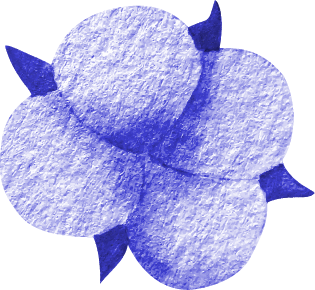 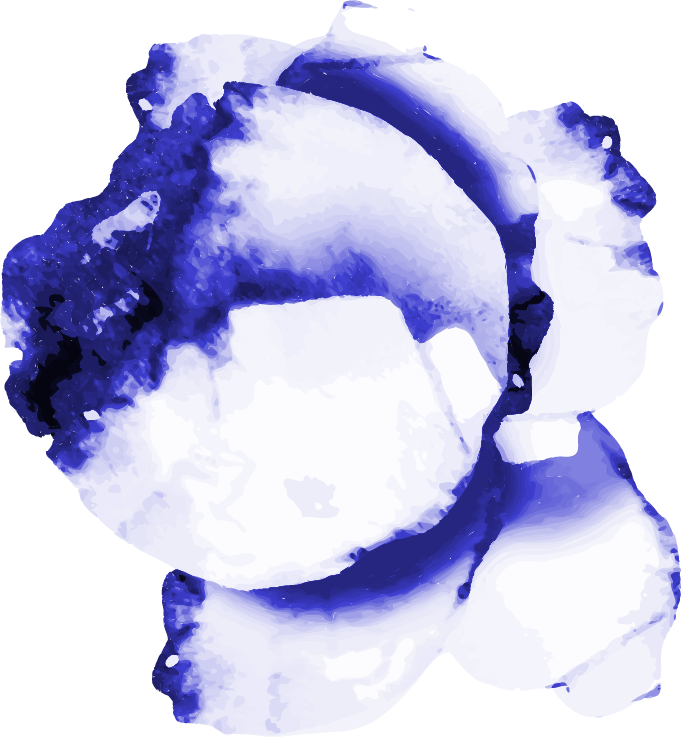 My best work
“As an artist, it's my job to capture the beauty, joy and emotion of the world around me. I strive to create something unique in each piece, combining technique and detail”
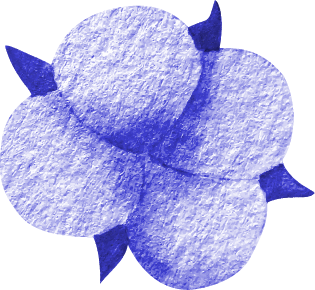 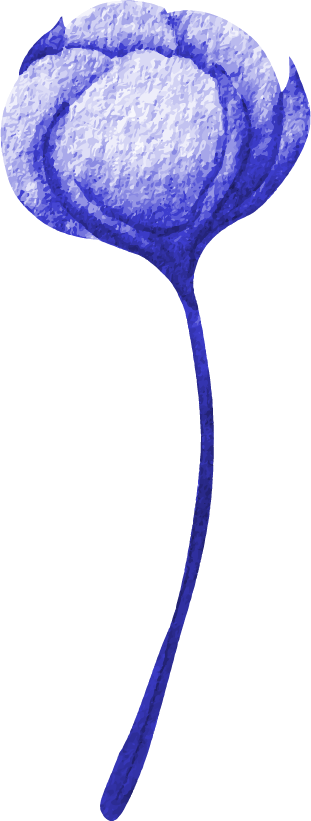 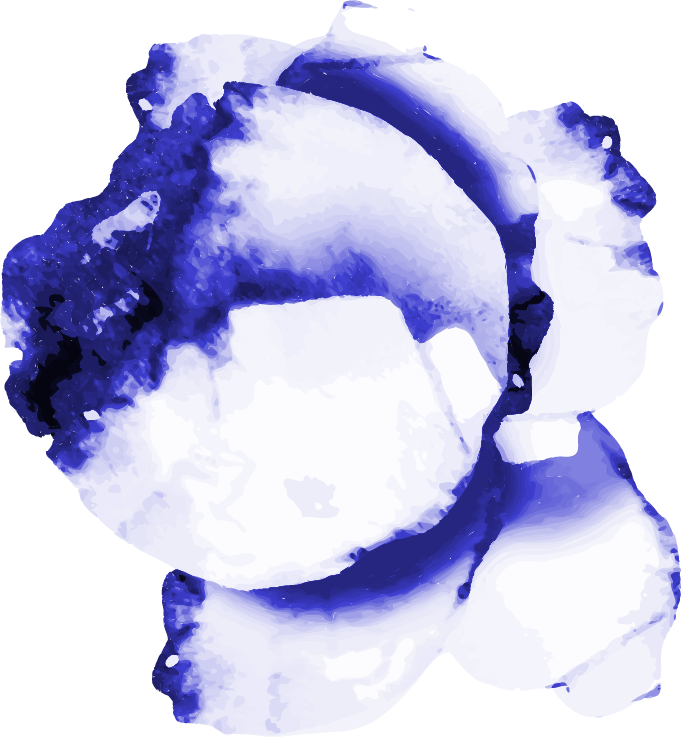 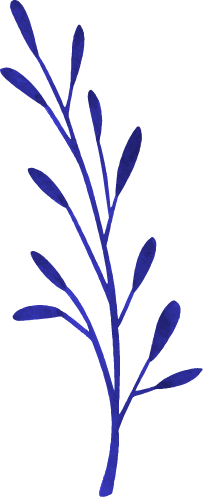 "Creativity is the key to unlocking your true potential"
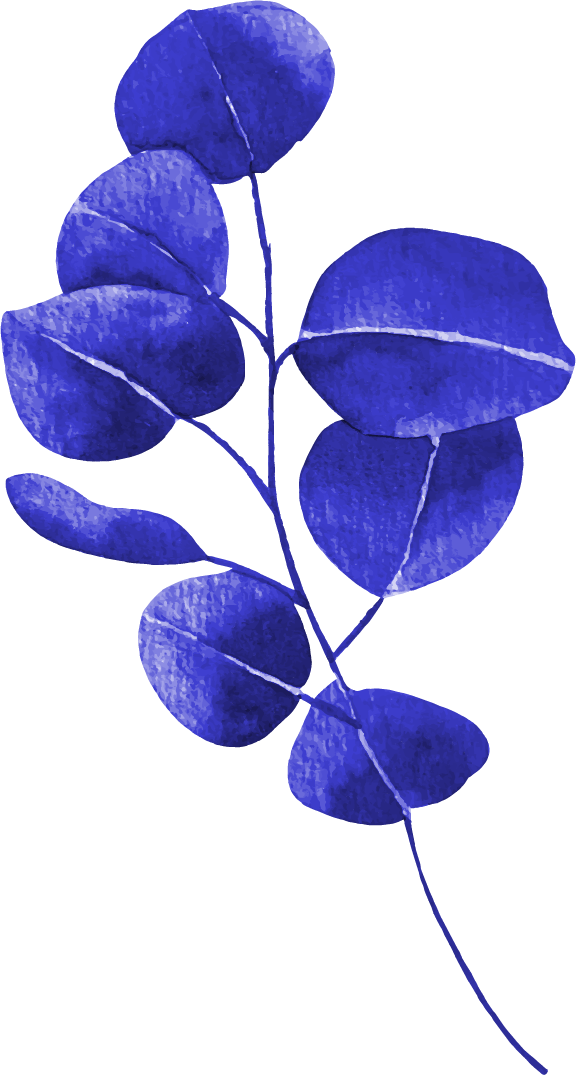 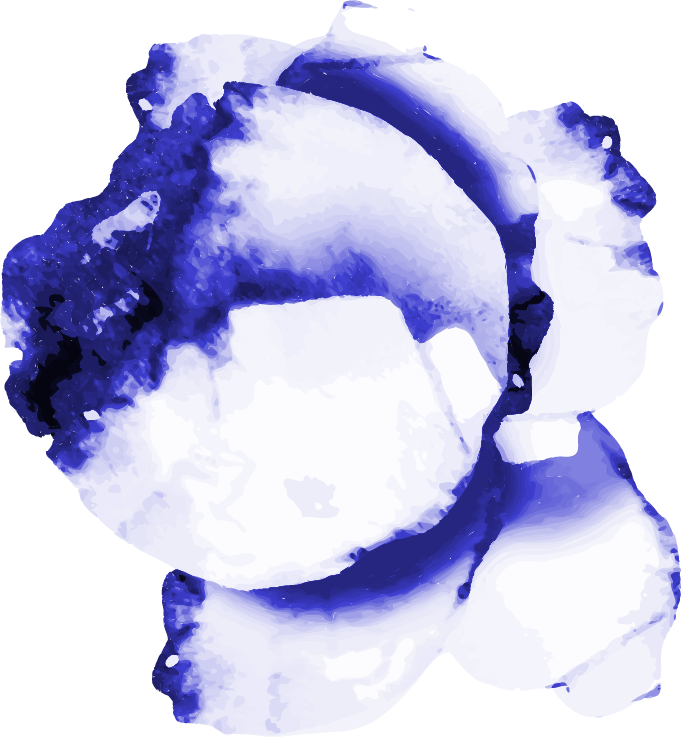 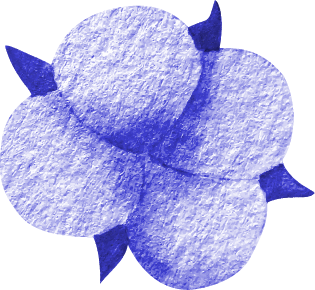 Use our editable graphic resources...
You can easily resize these resources without losing quality. To change the color, just ungroup the resource and click on the object you want to change. Then, click on the paint bucket and select the color you want. Group the resource again when you’re done. You can also look for more infographics on Slidesgo.
FEBRUARY
JANUARY
MARCH
APRIL
PHASE 1
Task 1
FEBRUARY
MARCH
APRIL
MAY
JUNE
JANUARY
Task 2
PHASE 1
Task 1
Task 2
PHASE 2
Task 1
Task 2
...and our sets of editable icons
You can resize these icons without losing quality.
You can change the stroke and fill color; just select the icon and click on the paint bucket/pen.
In Google Slides, you can also use Flaticon’s extension, allowing you to customize and add even more icons.
Educational Icons
Medical Icons
Business Icons
Teamwork Icons
Help & Support Icons
Avatar Icons
Creative Process Icons
Performing Arts Icons
Nature Icons
SEO & Marketing Icons
Thank You